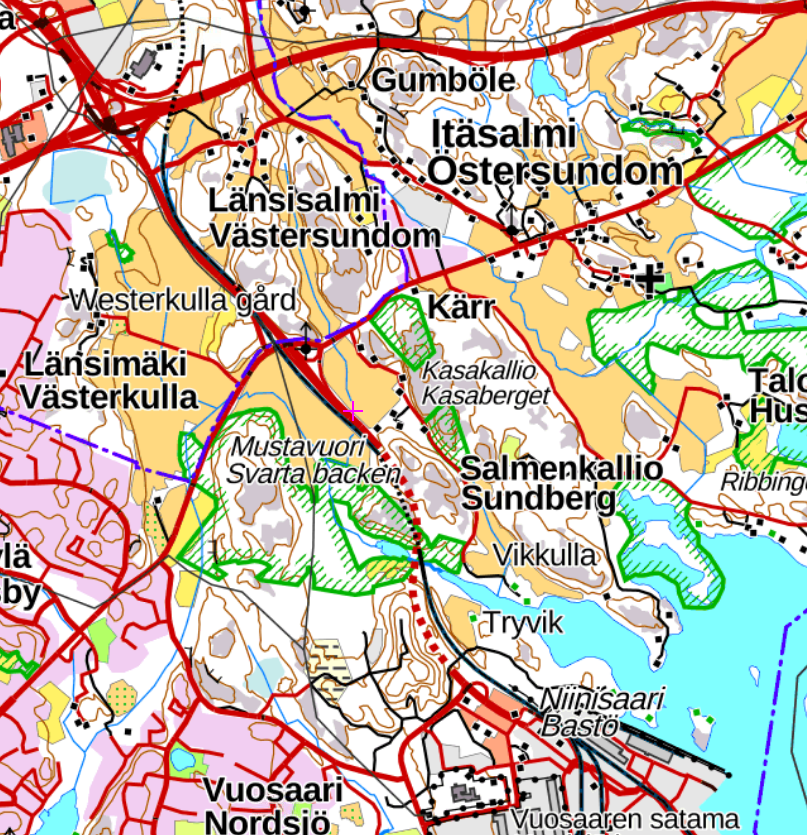 Helsinki, Vantaa
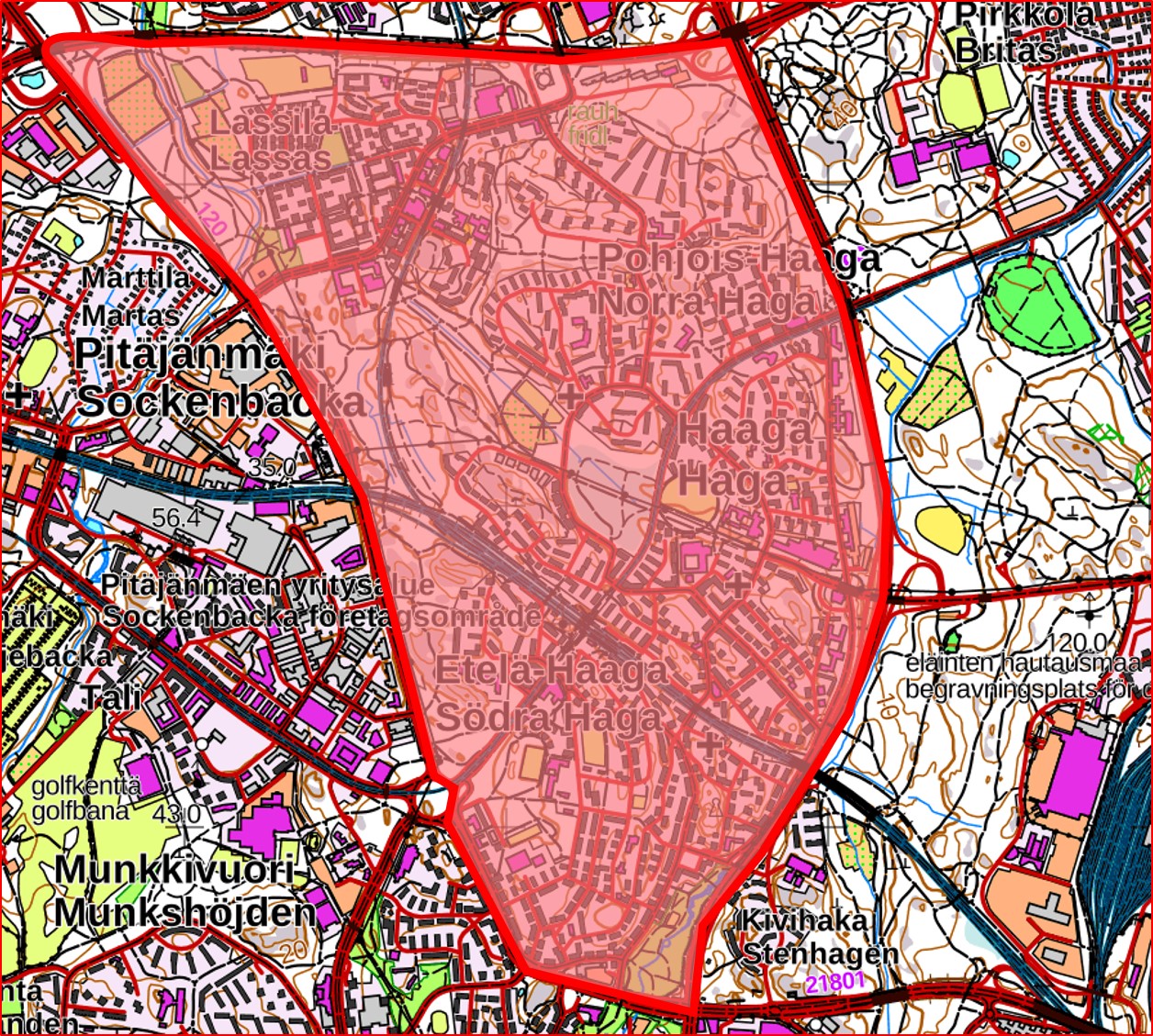 Helsinki
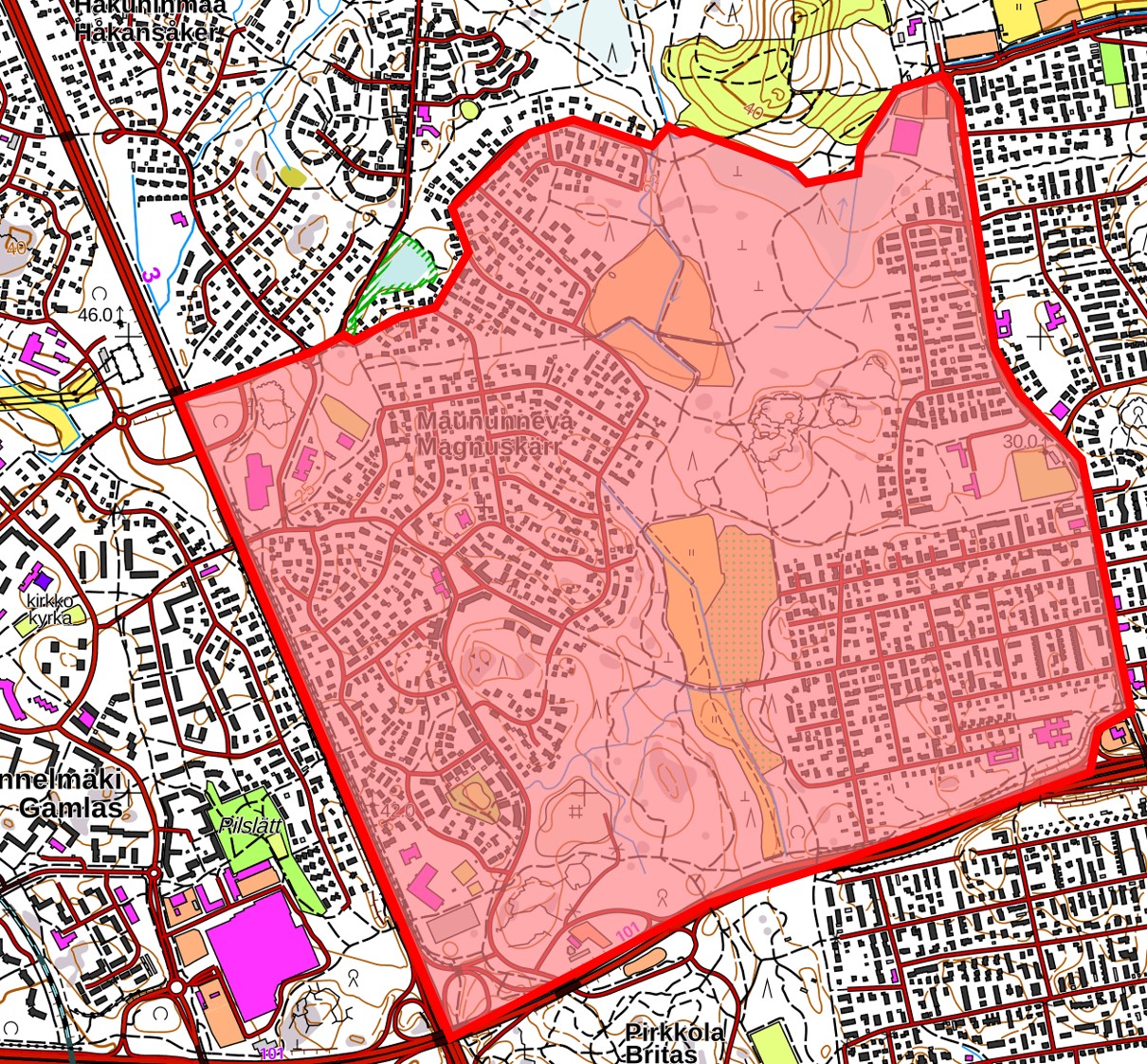 Helsinki
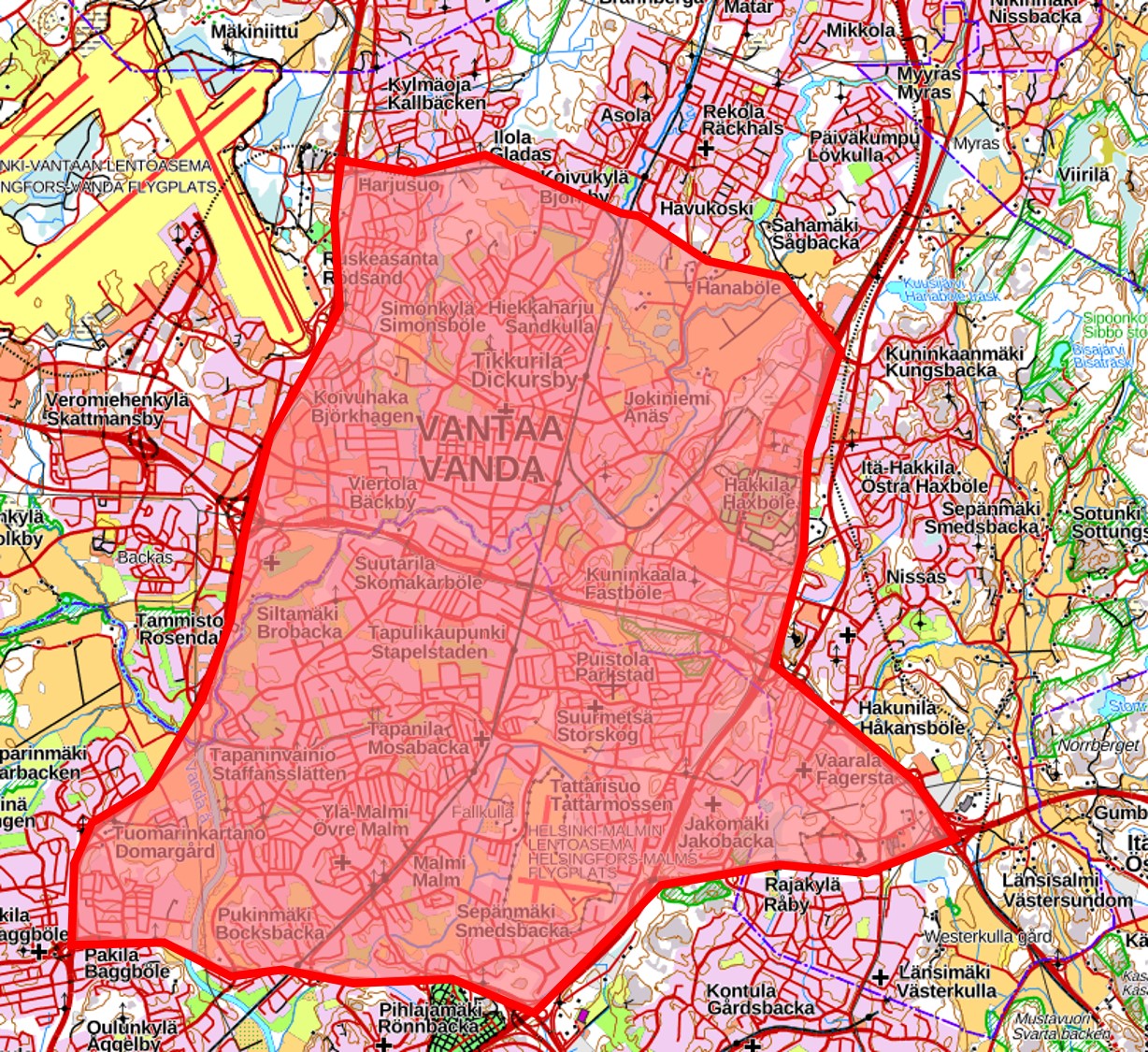 Vantaa
Vantaa
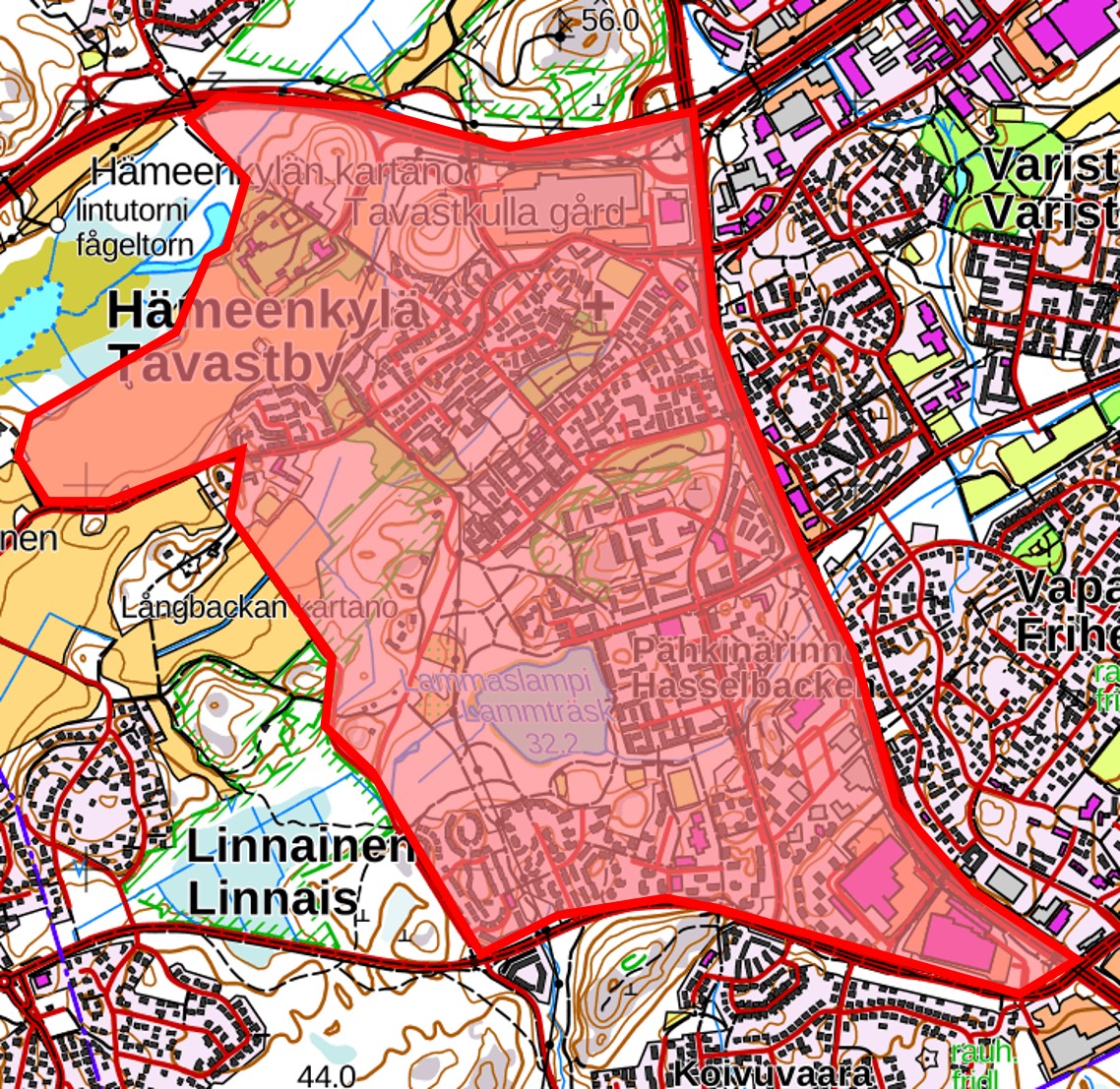 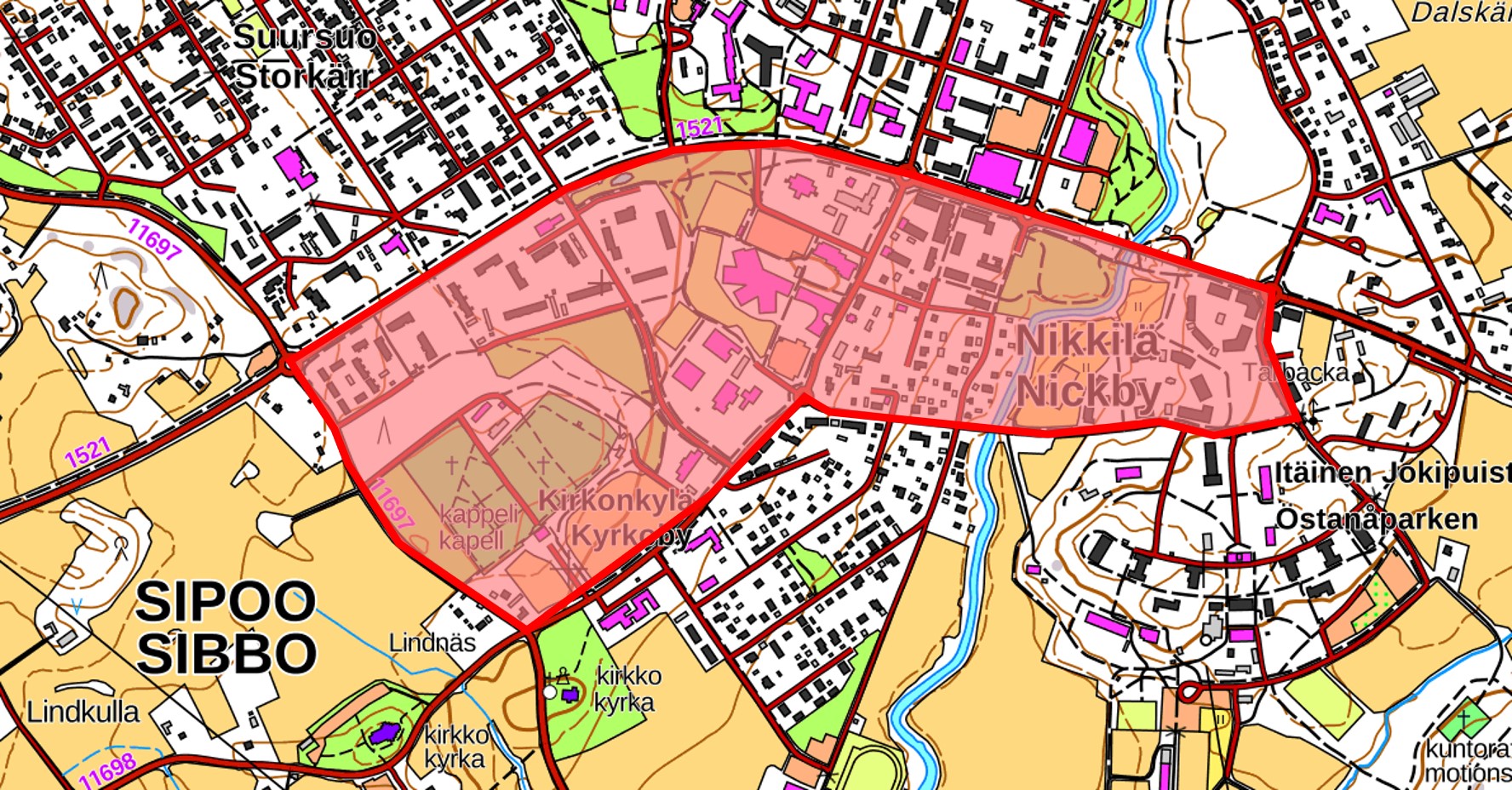 Sipoo
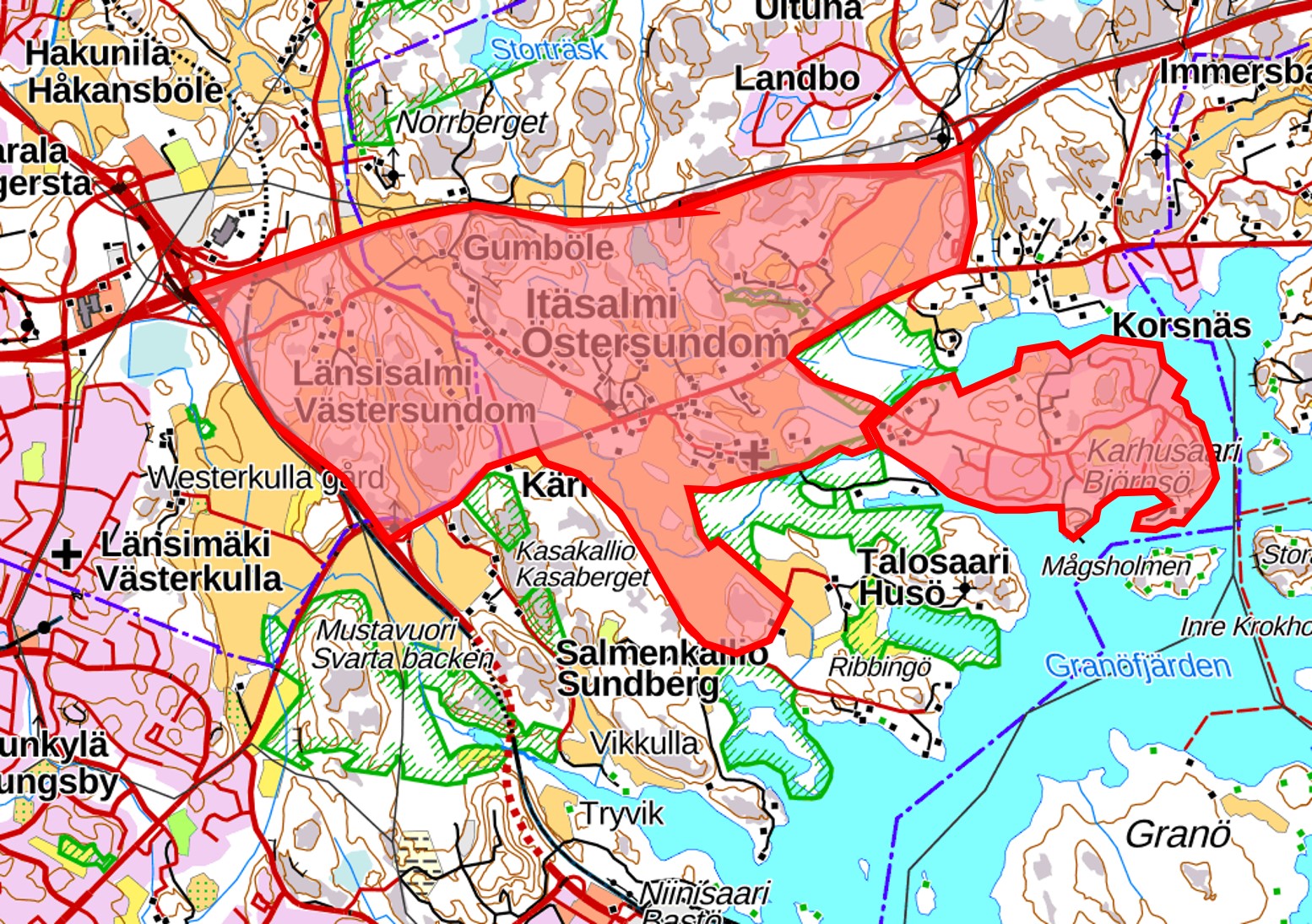 Sipoo
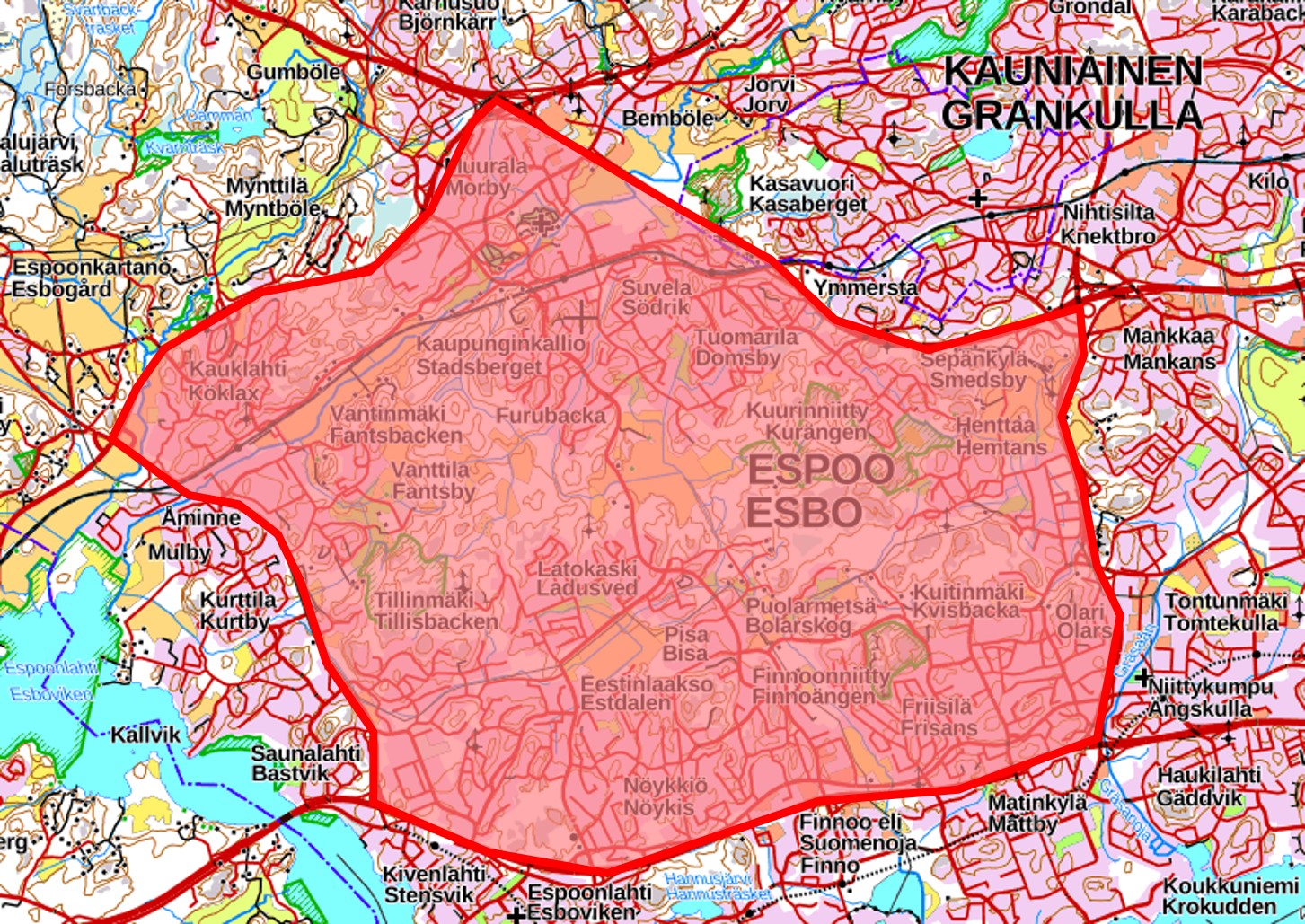 Espoo